CRITICAL CARE
REVIEW OF RESPIRATION &
MECHANICAL VENTILATION 

BY 

F. MUVEA
Introduction
In order to survive we have to be able to extract oxygen from the atmosphere and transport it to cells where it is utilized for essential metabolic processes.
Vital Volumes and Capacities
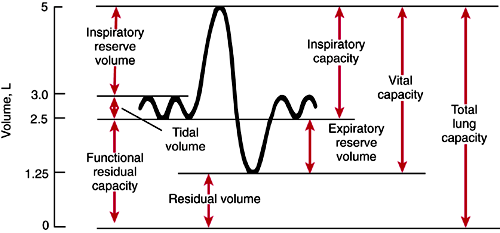 Vital Volumes and Capacities (Cont’d…)
VT  Tidal volume: that volume of air moved into or out of the lungs during quiet breathing

RV Residual volume: the volume of air remaining in the lungs after a maximal exhalation 

ERV Expiratory reserve volume: the maximal volume of air that can be exhaled from the end-expiratory position 

IRV  Inspiratory reserve volume: the maximal volume that can be inhaled from the end-inspiratory level
Cont’d…)
IC  Inspiratory capacity: the sum of IRV and TV 
IVC  Inspiratory vital capacity: the maximum volume of air inhaled from the point of maximum expiration 
VC  Vital capacity: the volume of air breathed out after the deepest inhalation.
 TLC  Total lung capacity: the volume in the lungs at maximal inflation, the sum of VC and RV 
FRC Functional residual capacity: the volume in the lungs at the end-expiratory position
 VA  Alveolar gas volume
VL  Actual volume of the lung including the volume of the conducting airway.
Negative Pressure
When you breathe in, your diaphragm contracts (tightens) and moves downward. This increases the space in your chest cavity, into which your lungs expand. 

The intercostal muscles between your ribs also help enlarge the chest cavity. They contract to pull your rib cage both upward and outward. This creates a NEGATIVE PRESSURE ventilation and you inhale air.
The Air We Breath
Air contains 79.02-percent nitrogen, 20.95-percent oxygen, 0.03-percent carbon dioxide and included in the nitrogen are small amounts of argon, neon, helium, krypton, hydrogen, and radon.
100% Oxygen
We commonly have people on high FiO2 "fraction of inspired oxygen”  because they have some deficit in their ability to breathe for various reasons. 

Usually if someone is really in distress we start off at 100% O2 but try to wean this down as quickly as possible.
Problems with breathing 100% Oxygen.
Absorptive Atelectasis: Which occurs when high levels of O2 "washout" the Nitrogen in the alveoli, leading to collapse of these sacs (alveolar collapse = atelectasis) and decreased perfusion space leading to lung shunting and airway collapse. 

Cardiac: Can lead to constriction of coronary arteries and lead to damage similar to a heart attack
Pressure Gradient
In general, gases move from an area of high pressure to areas of low pressure know as the Pressure Gradient. (Diffusion)



If there are a mixture of gases in a container, the pressure of each gas (partial pressure) is equal to the pressure that each gas would produce if it occupied the container alone.
PO2
PO2 (Partial Pressure of Oxygen 160 mmHg at sea level) reflects the amount of oxygen gas dissolved in the blood
   NB: Atmospheric pressure of gases is 760 mmHg.
 
It primarily measures the effectiveness of the lungs in pulling oxygen into the blood stream from the atmosphere.
Arterial OXYGEN PRESSURE: PaO2
Arterial partial pressure of oxygen -  This measures the pressure of oxygen dissolved in the blood and how well oxygen is able to move from the airspace of the lungs into the blood. (PaO2) ~ 95 mm Hg
PaO2 and SaO2
Think of PaO2 (Partial Pressure of Oxygen in the Arteries), think of it as the driving pressure for oxygen molecules entering the red blood cell and chemically binding to hemoglobin; the higher the PaO2, the higher the SaO2.
PaO2 and SaO2 Cont…
Whatever the SaO2, its value is simply the percentage of total binding sites on arterial hemoglobin that are bound with oxygen, and can never be more than 100%.
Hemoglobin
The body requires hemoglobin saturations of 87-97 percent  and this is registered by Pulse Ox. reading.
Carbon Dioxide (PaCO2).
Partial pressure of carbon dioxide -  This measures how much carbon dioxide is dissolved in the blood and how well carbon dioxide is able to move out of the body. (PaCO2) = Target 35 mm Hg
What IF?
No Co2 in the Lungs?

…What would Happen?
Blood Gases
Arterial Blood Gasses  (ABG)
  7.35-7.45
35-45
80-100
22-26
Venous Blood Gasses  (VBG)
7.25-7.35
41-51
35-40
22-26
PH
PCO2
PO2
HCO3
Hypoxemia
Hypoxemia = low O2 in blood less than 60mmHg. is a deficiency in the concentration of dissolved oxygen in arterial blood. 

Symptoms =   The main symptom of hypoxemia is shortness of breath, but depending on how quickly hypoxemia develops, one may experience a reduced capacity for exercise, fatigue and confusion.
Hypercapnia
Hypercapnia = also known as hypercarbia, is a condition where there is too much carbon dioxide, is a condition where there is too much carbon dioxide (CO2) in the blood.  Hypercapnia is generally caused by hypoventilation, is a condition where there is too much carbon dioxide (CO2) in the blood.    Hypercapnia is generally caused by hypoventilation, lung disease, or diminished consciousness. It may also be caused by exposure to environments containing abnormally high concentrations of carbon dioxide or by rebreathing, is a condition where there is too much carbon dioxide (CO2) in the blood.  Hypercapnia is generally caused by hypoventilation, lung disease, or diminished consciousness. It may also be caused by exposure to environments containing abnormally high concentrations of carbon dioxide or by rebreathing exhaled carbon dioxide.

Symptoms =  greater than 45 mmHg include flushed skin, full pulse =  greater than 45 mmHg include flushed skin, full pulse, twitches, reduced neural activity, and possibly a raised blood pressure =  greater than 45 mmHg include flushed skin, full pulse, twitches, reduced neural activity, and possibly a raised blood pressure. In severe hypercapnia (generally PaCO2 greater than 75 mmHg =  greater than 45 mmHg include flushed skin, full pulse, twitches, reduced neural activity, and possibly a raised blood pressure. In severe hypercapnia (generally PaCO2 greater than 75 mmHg), symptomatology progresses to disorientation, panic =  greater than 45 mmHg include flushed skin, full pulse, twitches, reduced neural activity, and possibly a raised blood pressure. In severe hypercapnia (generally PaCO2 greater than 75 mmHg), symptomatology progresses to disorientation, panic, hyperventilation =  greater than 45 mmHg include flushed skin, full pulse, twitches, reduced neural activity, and possibly a raised blood pressure. In severe hypercapnia (generally PaCO2 greater than 75 mmHg), symptomatology progresses to disorientation, panic, hyperventilation, convulsions =  greater than 45 mmHg include flushed skin, full pulse, twitches, reduced neural activity, and possibly a raised blood pressure. In severe hypercapnia (generally PaCO2 greater than 75 mmHg), symptomatology progresses to disorientation, panic, hyperventilation, convulsions, unconsciousness =  greater than 45 mmHg include flushed skin, full pulse, twitches, reduced neural activity, and possibly a raised blood pressure. In severe hypercapnia (generally PaCO2 greater than 75 mmHg), symptomatology progresses to disorientation, panic, hyperventilation, convulsions, unconsciousness, and eventually death
Diffusion
Hemoglobin is the oxygen carrying agent of the blood. Oxygen must diffuse from a gaseous state to a dissolved state to combine with the hemoglobin.

The oxygen diffuses across the alveolar membrane, through the interstitial fluid and capillary endothelium. Within this capillary, the dissolved oxygen diffuses through the plasma, the red blood cell membrane, and the intracellular fluid within the red cell to combine with the hemoglobin.
Diffusion Cont’d…
The solubility of a gas, and its partial pressure, greatly influences its diffusion characteristics.

Carbon dioxide is about 25 times more soluble than oxygen in pulmonary tissues and fluids and its capacity for diffusion is about 20 times greater than oxygen.
Diffusion (Cont’d…)

Diffusion of different gases from the blood into tissues or from tissues into blood depends on the difference in partial pressures of a gas on the two sides 

e.g. the partial pressure of oxygen in the arterial blood is 95 mmHg and in the tissue spaces is 40 mmHg and therefore there is a net pressure of 55 mmHg that pushes oxygen from blood into the tissues.
Diffusion (Cont’d…)
You may ask here why the oxygen is low in the tissues. 
This is because the tissues continuously consume oxygen so the oxygen partial pressure tends to fall whereas the blood in arteries has much oxygen as it is continuously oxygenated in the lungs. 

Similarly the carbon dioxide tends to diffuse out of the tissues into the blood because it is high in the tissues due to continuous production i.e. 45 mmHg and in the arterial blood it is 40 mmHg. Thus net pressure of 5 mmHg pushes the carbon dioxide out of the tissues into the blood.
Diffusion (Cont’d…)
NB:
Mechanical ventilation is fundamentally different from normal breathing. 

During spontaneous breathing, the diaphragm contracts on inhalation, moving toward the abdomen, and the chest wall expands. The space inside the thorax enlarges and creates a vacuum that draws air into the lungs and helps to distribute the air evenly.
Diffusion Cont’d…

You don't have to think about breathing because your body's autonomic nervous system controls it, as it does many other functions in your body. 
If you try to hold your breath, your body will override your action and force you to let out that breath and start breathing again. 
The respiratory centers that control your rate of breathing are in the brainstem or medulla. 
The nerve cells that are located within these centers automatically send signals to the diaphragm and intercostal muscles to contract and relax at regular intervals.
However, the activity of the respiratory centers can be influenced by these factors: 

Oxygen
Carbon dioxide
Hydrogen ion (pH) 
Stretch 
Signals from higher brain centers
Chemical irritants
What Happens When the Air Gets There 	        	    (in the Lungs)?
In each air sac, the oxygen concentration is high, so oxygen passes or diffuses across the alveolar membrane into the pulmonary capillary. 

At the beginning of the pulmonary capillary, the hemoglobin in the red blood cells has carbon dioxide bound to it and very little oxygen. 

The oxygen binds to hemoglobin and the carbon dioxide is released. 
Carbon dioxide is also released from sodium bicarbonate dissolved in the blood of the pulmonary capillary.
Cont’d…
The concentration of carbon dioxide is high in the pulmonary capillary, so carbon dioxide leaves the blood and passes across the alveolar membrane into the air sac. 
This exchange of gases occurs rapidly (fractions of a second). 
The carbon dioxide then leaves the alveolus when you exhale and the oxygen-enriched blood returns to the heart.

 Thus, the purpose of breathing is to keep the oxygen concentration high and the carbon dioxide concentration low in the alveoli
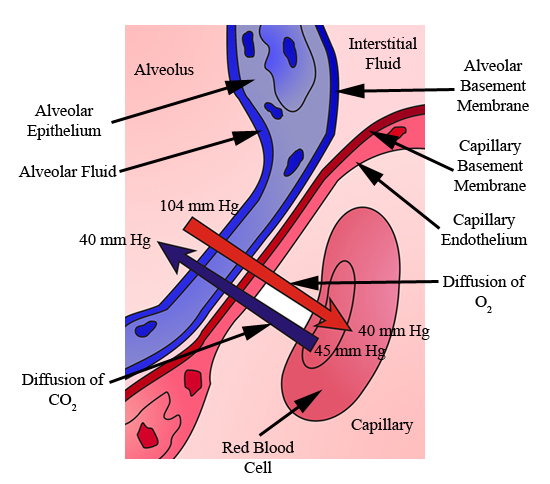 When Lungs Fail
There are many common conditions that can affect your lungs. We will describe some of the ones you hear about most often. 
Diseases or conditions of the lung fall mainly into two classes 
1). those that make breathing harder and 
2). those that damage the lungs' ability to exchange carbon dioxide for oxygen.

 Next Slide: Diseases or conditions that influence the mechanics of breathing:
Diseases or conditions that influence the mechanics of breathing: 

Asthma 
Emphysema 
Bronchitis 
Pneumothorax 
Apnea
Pulmonary edema 
Smoke inhalation 
Carbon monoxide poisoning

Q: Which  Condition makes breathing Harder or Damages lung tissue?
Any of these that effect the gas exchange in the aveoli (avelous) requires us to support the patient by positive pressure ventilations.
Total lung capacity (TLC)
Average adult = 5 - 6 L

but only a small amount of this capacity is used during normal breathing.
Tidal volume (Vt)
The amount of air breathed in or out during normal respiration. The volume of air an individual is normally breathing in and out. 

Patients with normal lungs can tolerate a tidal volume of 12-15 cc/kg, whereas patients with restrictive lung disease may need a tidal volume of 5-8 cc/kg 

500ml is our average for adult
Functional residual capacity (FRC)
The amount of air left in the lungs after a tidal breath out. The amount of air that stays in the lungs during normal breathing. 

2.4 L is average in adults
Our Goals in CRITICAL CARE
Maintain adequate pulmonary gas exchange
Minimize the risk of lung injury
Reduce the patient’s work of breathing
Optimize patient comfort; elevation of the head to 30 - 45 degrees
Ventilator settings
Ventilator mode
Respiratory rate
Tidal volume or pressure settings
Inspiratory flow
I:E ratio = the ratio of a patient's inspiratory to expiratory time’ usually  A range of 1:1.5 to 1:2 for an adult   
PEEP = positive end-expiratory pressure 
FiO2
Inspiratory trigger
FiO2
FiO2=fractional concentration of oxygen in inspired gas = 0.21 breathing air
Mechanical Ventilation
Mechanical ventilation is used to treat patients with respiratory failure from inadequate ventilation or oxygenation (or both), as evidenced by hypoxemia with or without hypercapnia.
50/50 Rule
The 50/50 rule states that mechanical ventilation is indicated if a patient's partial-pressure of oxygen (PaO2) falls below 50 mmHg and his/her partial-pressure of carbon dioxide (PaCO2) rises above 50 mm Hg.
Cont’d…
Always remember, though, that the 50/50 rule is only a guideline. 

Many patients need ventilatory support before they reach these critical values. On the other hand, some patients with severe COPD may have those values at baseline.
Hypoxemia
Hypoxemia = low O2 in blood less than 60mmHg. is a deficiency in the concentration of dissolved oxygen in arterial blood.
 
Symptoms =   The main symptom of hypoxemia is shortness of breath, but depending on how quickly hypoxemia develops, one may experience a reduced capacity for exercise, fatigue and confusion.
…
Making sense of settings
Ventilator & Diagram of a Pt on Endotracheal Tube (ETT)
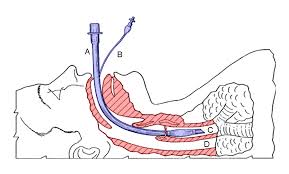 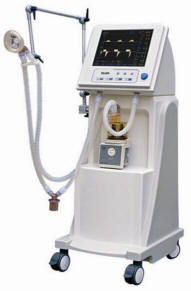 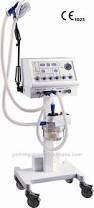 Ventilator Modes

When a patient is put on a ventilator, numerous settings, including respiratory rate, fraction of inspired oxygen (FiO2)=.21-1, volume or pressure control, and ventilator mode, must be selected. 
In addition, two adjuncts—PEEP and pressure support—are sometimes used, depending on the patient's status and which ventilation mode is chosen. To properly care for your patient, it's important to understand each of these settings
Cont’d…
In patients at risk for alveolar collapse on exhalation, a small amount of pressure can be maintained in the alveoli to hold them open. 

This is called positive-end expiratory pressure (PEEP), and it can improve alveolar recruitment and increasing oxygenation
Respiratory rate
This setting simply refers to the number of breaths per minute that the ventilator delivers. 
Eight to 12 bpm is a typical respiratory rate.  Depending on the mode selected, the ventilator can provide all of the patient's ventilation, or the patient may be able to breathe spontaneously between ventilator breaths.
FiO2
This indicates the amount of oxygen the ventilator delivers, expressed as a percentage or a number between zero and one. 
FiO2 varies widely depending on the patient's condition; room air is 21% (0.21). While some patients might be adequately oxygenated with an FiO2 of less than 40% (0.40), someone with severe hypoxemia, for example, might need an initial FiO2 setting of 100% (1.00).2 Arterial blood gases and pulse oximetry values will help determine FiO2 settings.
Volume control
Traditionally, mechanical ventilation is volume controlled. This setting means the ventilator is programmed to deliver a preset volume of oxygen and air, called the tidal volume (VT), regardless of the amount of pressure required to deliver the volume (a positive pressure alarm protects patients from dangerously high pressures).
Pressure Control- Plateau Pressure
An alternative to volume control that's indicated for some patients, pressure control simply means that pressure is the endpoint rather than volume. Thus, inspiration ends when a preset pressure is reached, regardless of the volume delivered.
 
The advantage of this mode is that it allows the volume to change in response to intrathoracic pressure. The goal is to increase mean airway pressure by prolonging inspiration, ideally recruiting more alveoli than volume control ventilation. By limiting pressure, there is less risk of pressure-related injury.
Pressure-regulated volume control (PRVC )q
This type of mechanical ventilation is an alternative to strict pressure control, representing an attempt to obtain the best of both volume and pressure control. PRVC automatically adapts to changing compliance of the lungs to adjust inspiratory time and pressure to maintain a preset tidal volume. (we do not have this option)
Assist control (AC )
In this mode, the ventilator supports every breath, whether it's initiated by the patient or the ventilator. AC is often used to allow the patient to rest, because the ventilator does all the work. This high level of respiratory support is frequently required in patients who have been resuscitated, have acute respiratory distress syndrome (ARDS), or are paralyzed or sedated. 
Because AC mode results in the highest level of positive pressure in the chest, it increases the risk of barotrauma to the lungs. Anxious patients who frequently trigger the ventilator can easily hyperventilate
Positive end-expiratory pressure (PEEP)
PEEP can be used to increase oxygenation in either AC or SIMV mode. The effect of PEEP on the lungs is similar to blowing up a balloon and not letting it completely deflate before blowing it up again. 
Most patients are started on 5 cm H2O of PEEP.  Some patients, such as those with ARDS or other conditions that make lungs stiff, require higher levels of PEEP to keep alveoli from collapsing and to decrease intrapulmonary shunting. It's not unusual to use 8 - 12 cm H2O in these patients. 
But PEEP should not exceed 20 cm H2O; higher settings increase the risk of severe lung damage, subcutaneous emphysema, and pneumothorax.
Positive End-expiratory Pressure (PEEP)
What is the goal of PEEP?

Improve oxygenation

Diminish the work of breathing

Different potential effects
PEEP
What are the secondary effects of PEEP?
Barotrauma
Diminish cardiac output

Regional hypoperfusion
NaCl retention
Augmentation of I.C.P. (Intracranial Pressure)?
Pressure support
Added to SIMV, this provides a small amount of pressure during inspiration to help the patient draw in a spontaneous breath. Pressure support makes it easier for the patient to overcome the resistance of the ET tube and is often used during weaning because it reduces the work of breathing.
 
It's not necessary during AC ventilation because in that setting, the ventilator supports all of the breaths.
Cont’d…
The presence of an endotracheal tube increases the resistance to inspiration, add to this a lung injury and the patient incurs a high workload to breathing. Pressure support offsets this work – it offloads the respiratory muscles in order to return the tidal volume to normal. 

A normal individual who is intubated and not attached to a ventilator will have a lower functional residual volume (FRC) – the lungs tend to collapse inwards – and a lower tidal volume
Cont’d…
 Pressure support overcomes the resistance to inspiration and reduces the workload of that part of the ventilatory cycle. 
The term “pressure support ventilation” describes the combination of pressure support and PEEP.
Sigh Breath
On = 1.5 times the tidal volume
This occurs once every 100 breaths or 7 minutes which ever comes first. 

Tidal volume of 500 = sigh of 750

Remember this will increase peak pressure during the sigh breath
Auto-PEEP or Intrinsic PEEP
What is Auto-PEEP?

Normally, at end expiration, the lung volume is equal to the Functional Residual Capacity. 

When PEEPi occurs, the lung volume at end expiration is greater than the Functional Residual Capacity.
Auto-PEEP or Intrinsic PEEP
Why does hyperinflation occur?

Airflow limitation because of dynamic collapse
No time to expire all the lung volume (high RR or Vt)
Expiratory muscle activity
Lesions that increase expiratory resistance
Auto-PEEP or Intrinsic PEEP
Adverse effects:

Predisposes to barotrauma
Predisposes hemodynamic compromises
Diminishes the efficiency of the force generated by respiratory muscles
Augments the work of breathing
Augments the effort to trigger the ventilator
Monitoring of the patient
Look at  your patient
Question your pt

Examine your pt

Monitor your pt

Look at the synchronicity of your pt breathing
Monitoring includes – patient’s color, ease of inspirations, mental status, alertness, cap refill, cardiac, BP, and HR.
Responding to Alarms
Stay Calm
Since a ventilator is, in effect, merely an air pump, an alarm simply signals that there's something wrong with the pressure, volume, or rate of air being delivered. When an alarm sounds, your role is to immediately check the patient and the equipment and figure out—and fix—what's interfering with the function of the ventilator. If you can't immediately identify the problem, disconnect the patient from the ventilator, use a manual resuscitation bag.
Check Connection
Often, the problem is related to the tubing
Low limit alarm – 
Tube has come loose
Vent lower limit was set at improperly on alarm screen one
Displaced ETT

The most common places for leaks are around the ET tube cuff, poorly secured connections, and drainage and access ports on the tubing.
High limit Alarm –

Coughed
Alarm limit too low on alarm screen one
Kink in vent tubing 
Patient biting on ETT 
Airway is blocked
Tension pneumothorax
Leak at ET tube – adjust pressure trigger to compensate for this problem.  You will have to adjust the trigger to a higher number so that the vent does not auto trigger.
Reason that the vent auto triggers -  
 leaks in ETT
 pressure too sensitive raise to 1.0 – 2.0
Increased Respiratory Rate
Patient anxiety or pain  
Secretions in ETT/airway 
Hypoxia  
Hypercapnia

More commonly, though, water or kinks in the tubing trigger this alarm because air is pulsing through the tubing around the obstruction.
Respiratory Acidosis
CO2 > 50

Mechanical Ventilation (increase the respiratory rate and tidal volume). 

(Note: beware of Sodium Bicarbonate can overcompensate and cause Metabolic Alkalosis. Also, if pt has been hypoxic and this is a Lactic       Acidosis--NAHCO3 can be dangerous)
Respiratory Alkalosis
CO2  < 35 

     a. Sedatives or analgesics      b. Correction of hypoxia (possible diuretics, mechanical ventilation to also decrease respiratory rate and decrease the tidal volume)
Vigilance wards off complications
Infection, atelectasisis( a collapse of lung tissue) , barotrauma, and oxygen toxicity are all potential complications of mechanical ventilation. Good pulmonary hygiene as well as careful attention to the ventilator settings, monitor, and patient are the key to avoiding them.




***
The End
THANKS